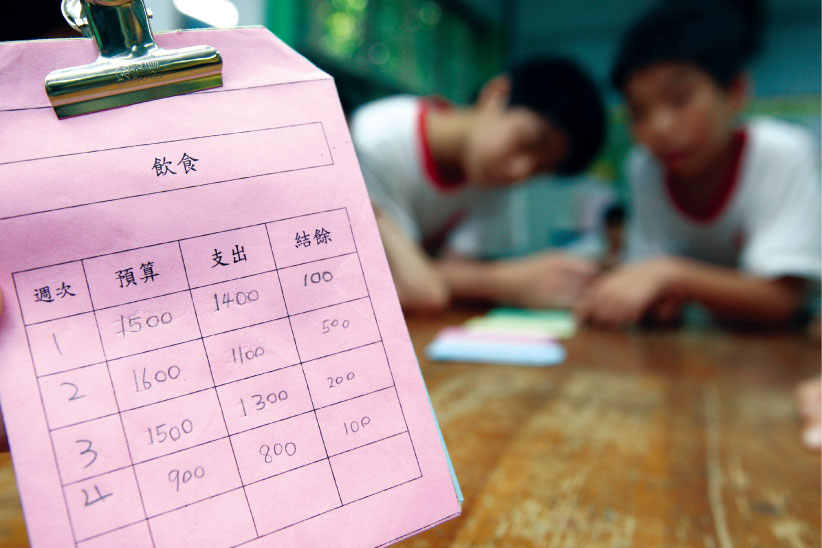 身為家長的你，是否常常苦惱如何給孩子零用錢？給多少？多久給一次？

面對外界的誘惑，怎樣教孩子什麼是必要？什麼是需要？
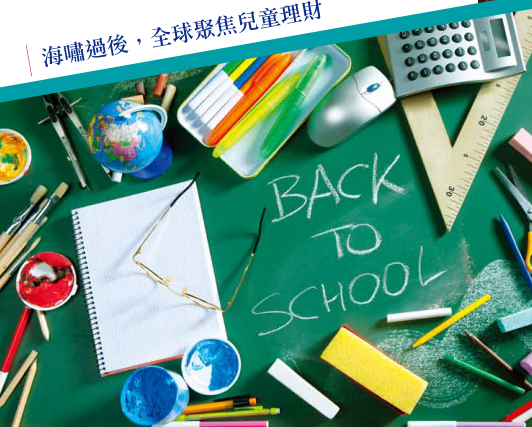 美國親子與理財議題的專家Joline  Godfrey強調，幫助孩子發展經濟意識，就像「幫他們培養良好的衛生習慣一樣重要」

教育部從民國100年開始，已經將金融理財知識納入國中社會學科教學，並從103年開始納入基測考題。
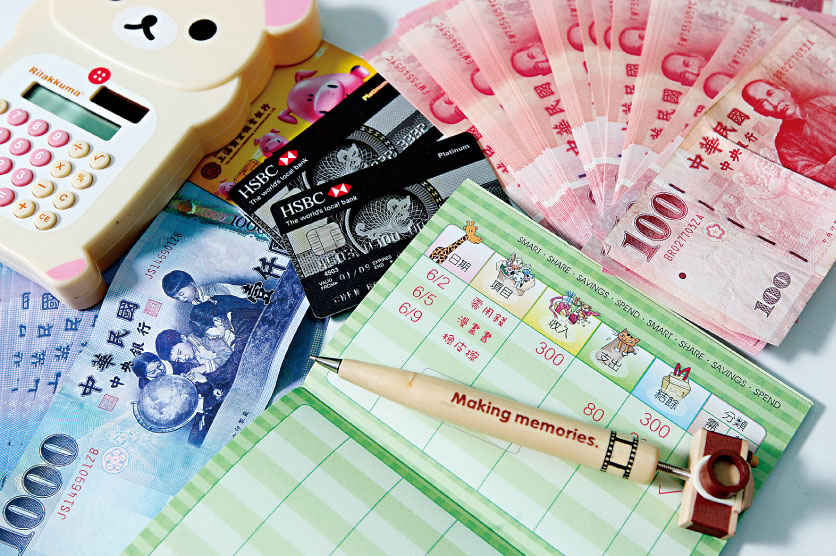 理財教育應循序漸進
不同年齡階段的兒童，因為認知能力、情感特質不一樣，理財教育應隨年齡有所差異。
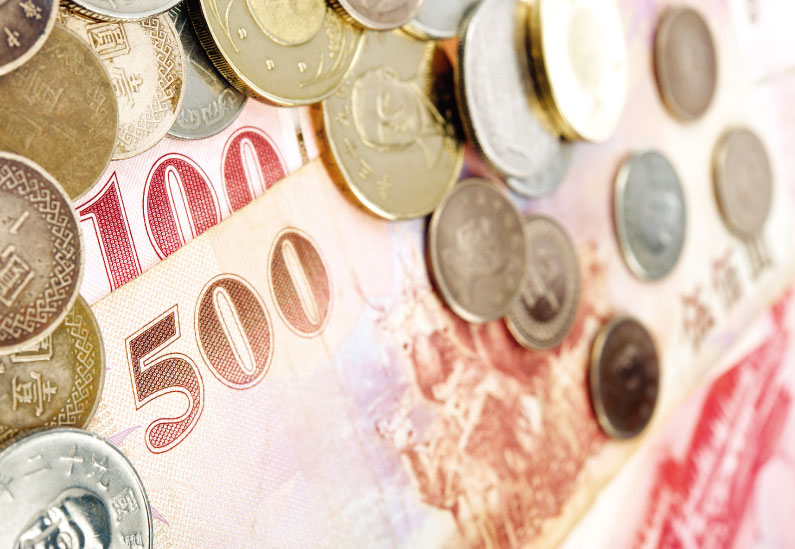 教好小孩理財的關鍵4招
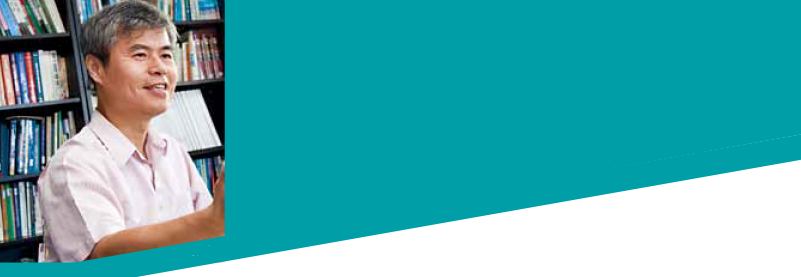 人文適性教育基金會執行長 楊文貴
楊文貴為美國肯塔基大學教育與諮商心理學博士，專攻兒童人格教育
財富就是一種分享的概念。
從分享的態度出發，零用錢可以有一個公式
家庭主要收入者薪水的
千分之一
孩子的年齡
＝
零用錢
X
假定孩子是10歲，爸爸一個月的收入是5萬塊，50乘以10，小孩每個月的零用錢就是500塊錢。
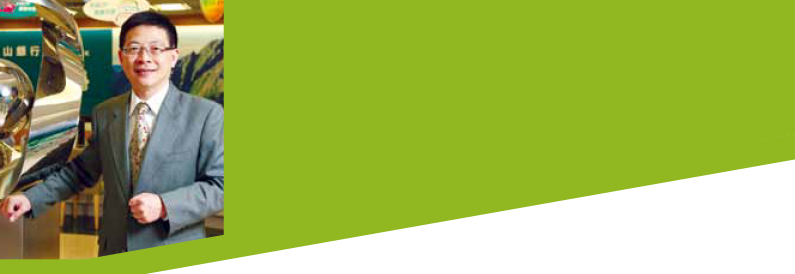 玉山金控總經理 黃男州

理財教育的重點不在一對兒女未來能夠賺多少錢，而是讓他們從小就理解天下沒有白吃的午餐，必須付出勞力才能賺取，需要珍惜使用，最後才是用錢賺錢。
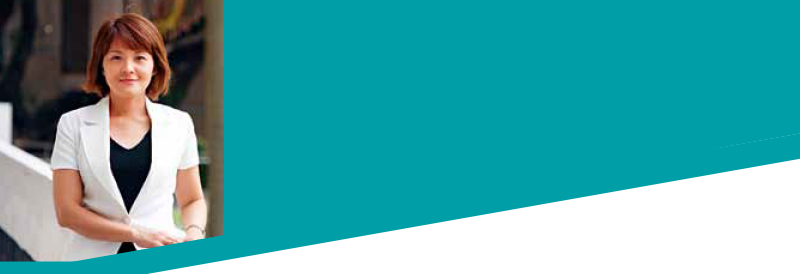 北教大社會暨公共事務學系副教授  徐淑敏
理財教應該是很寬廣的，包括賺錢、用錢、存錢、借錢、省錢、護錢六個面向。除了教導金錢的來源、用途等基本觀念外，更應該讓孩子懂得珍惜與分享。
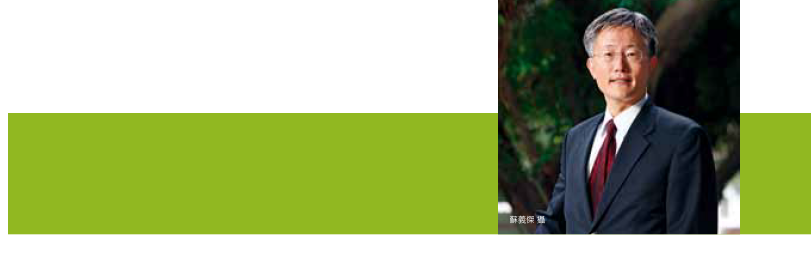 國立政治大學財務管理學系教授  
周行一
理財是將工作辛苦賺來的錢，妥當管理，讓自己生活過得更好，而非不切實際藉理財來發財，解決人生一切問題。
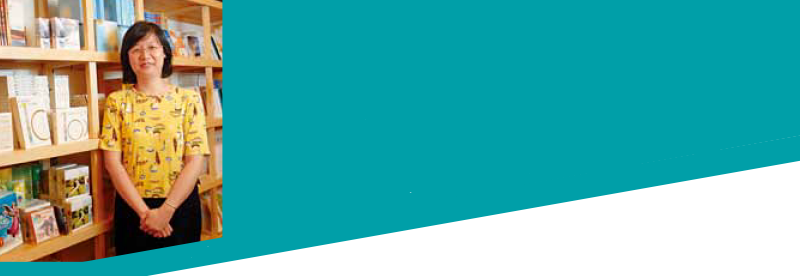 臨床心理師 張黛眉

金錢是一種流動的「能量」，反映父母的金錢價值觀，對錢較健康的看法，是將它當做「能量」，不要讓小孩太執著於「想要有錢」或是「擔心沒錢」這樣的想法中。
9堂課 建立孩子正確金錢觀
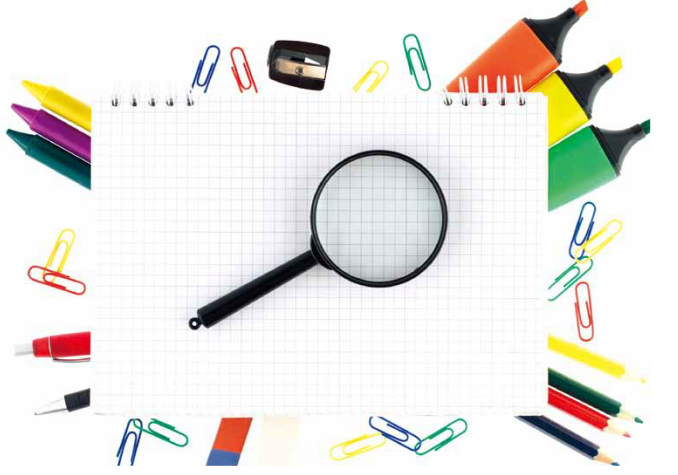 更多精采內容請見《理出孩子大未來》（遠見雜誌出版）
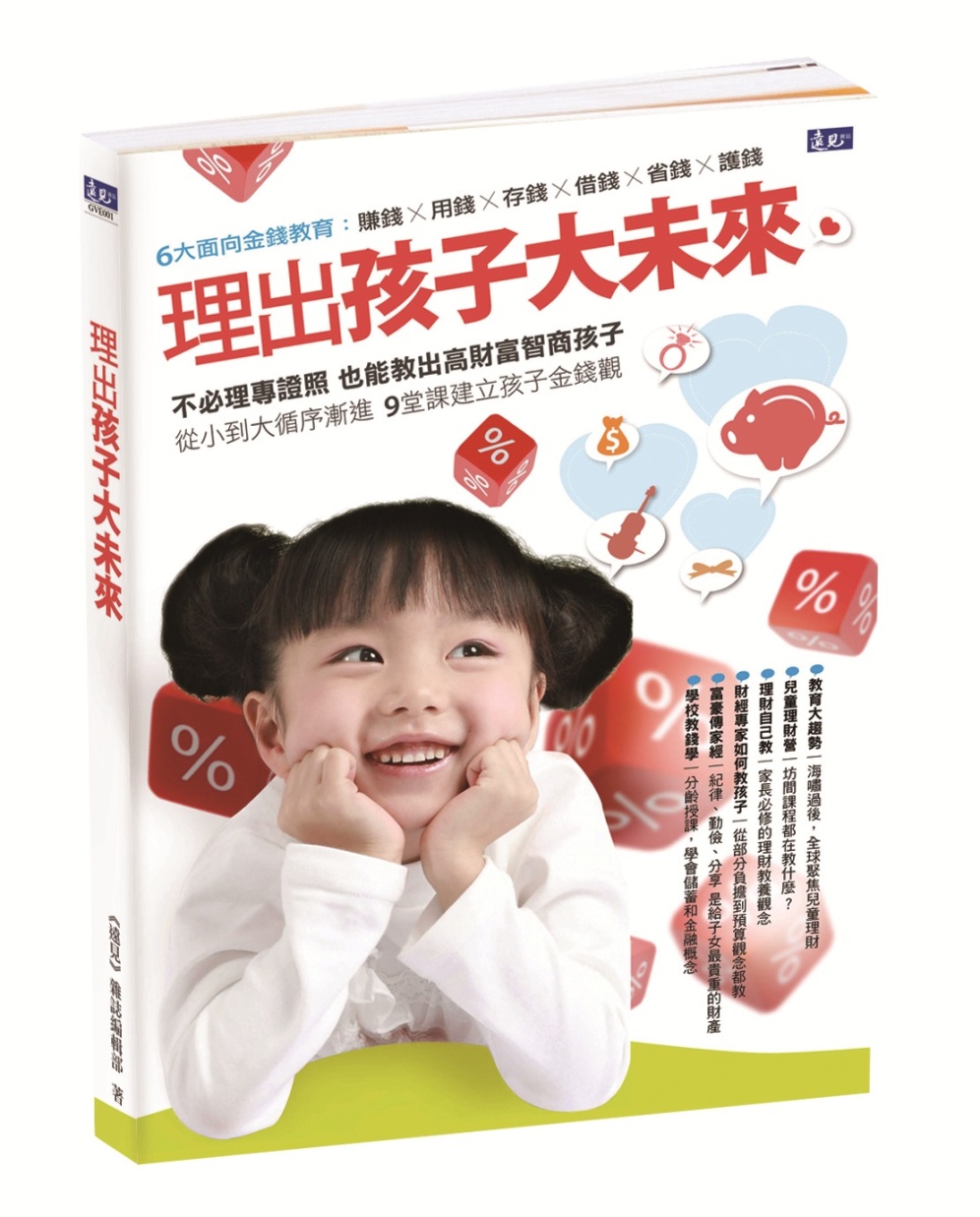 精采書目
Part 1-教育大趨勢
Part 2-兒童理財營
Part 3-理財自己教
Part 4-借鏡財經人
Part 5-富豪傳家經
Part 6-學校教錢學
Part 7-九堂金錢教育課
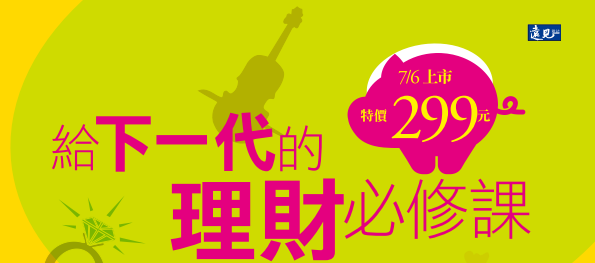 這本書不只教你理財教育，
更是教你理出孩子大未來！
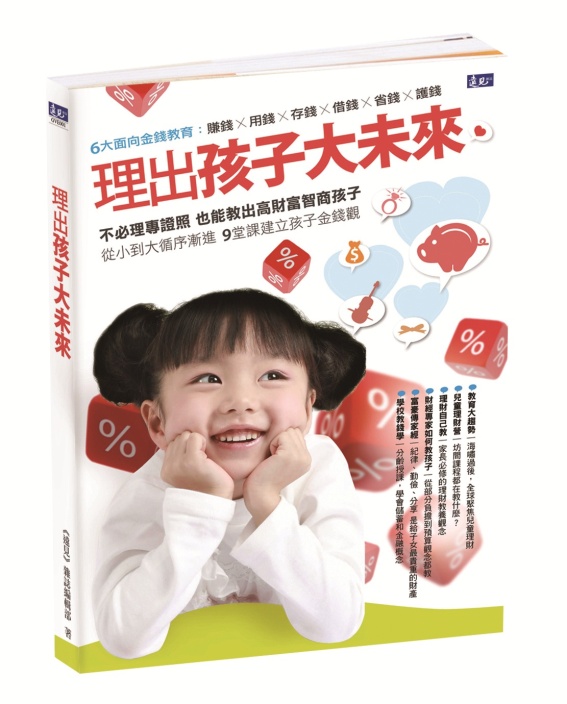 這本書不教你理財，而是教你理出孩子大未來！
專題網站：http://www.gvm.com.tw/event/GVE001/
定價 :380 元  特價 :299 元
全國各書店均有銷售 
團購優惠專線 02-2517-3688#837 或 #866